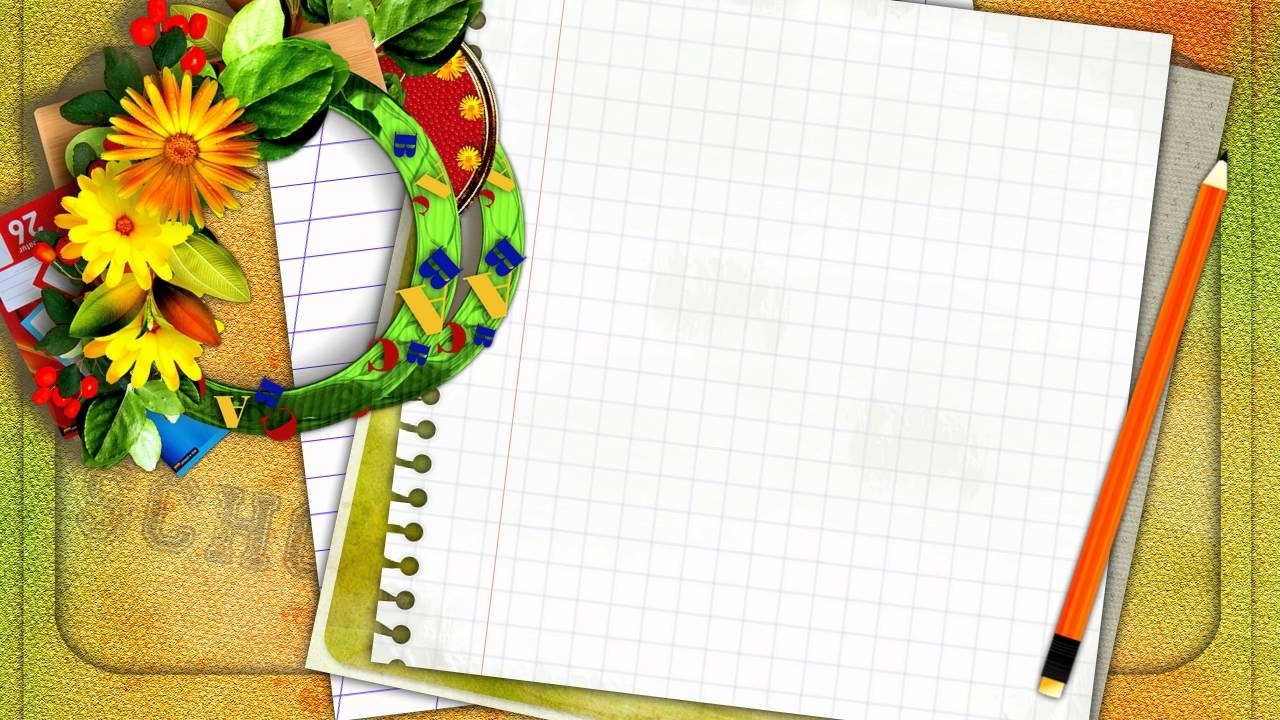 Matematika
2-sinf
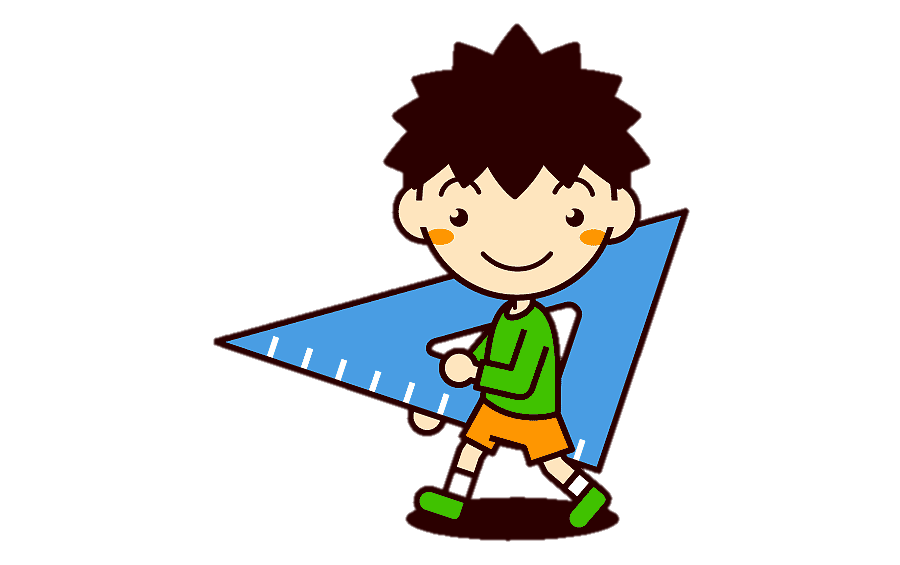 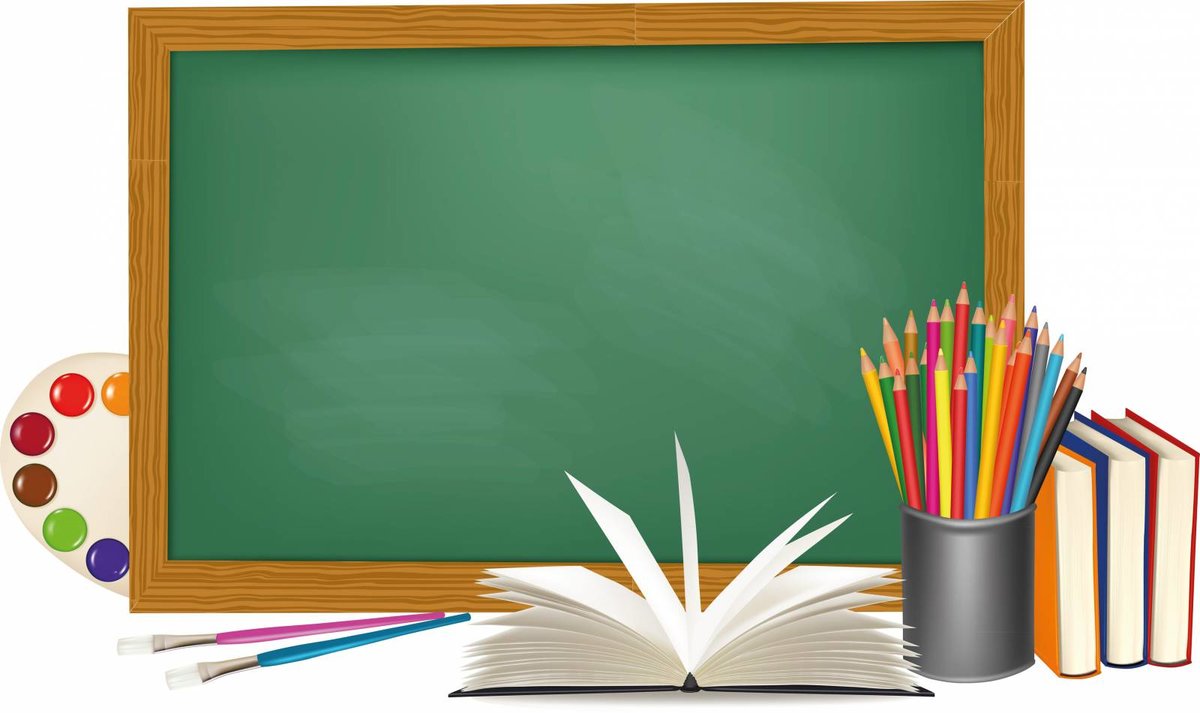 Mavzu: 
Qiziqarli va mantiqiy topshiriqlar (188-bet)
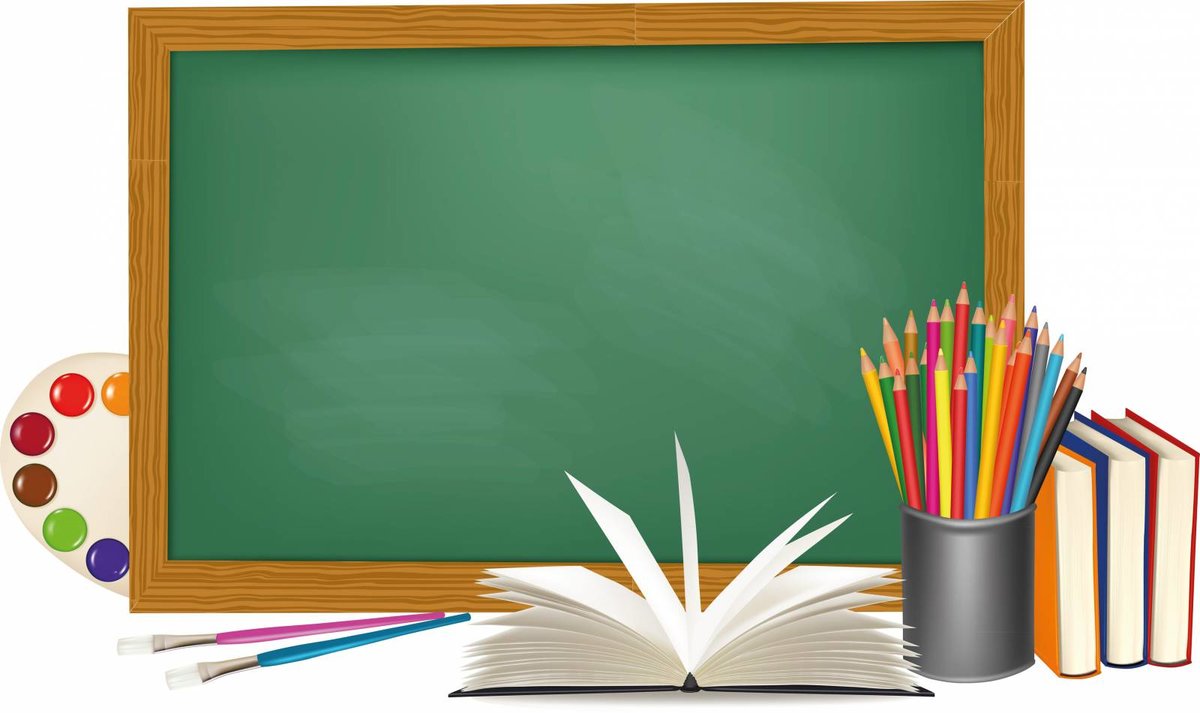 Mustaqil topshiriqni 	  tekshirish:
187-bet. 12-misol
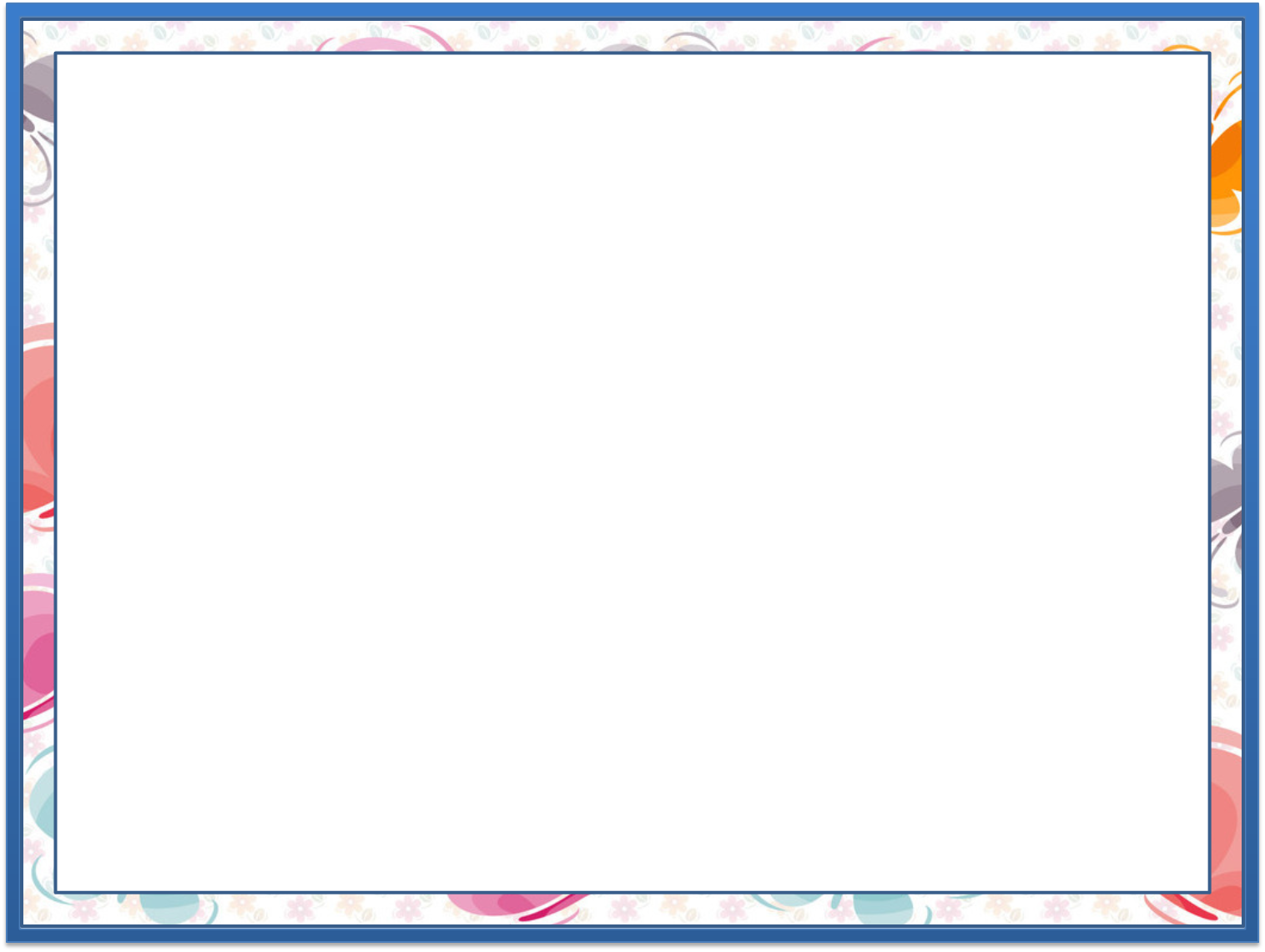 12-topshiriq. (187-bet)
18 – 11 = 7
+	  -       = 11
7
=
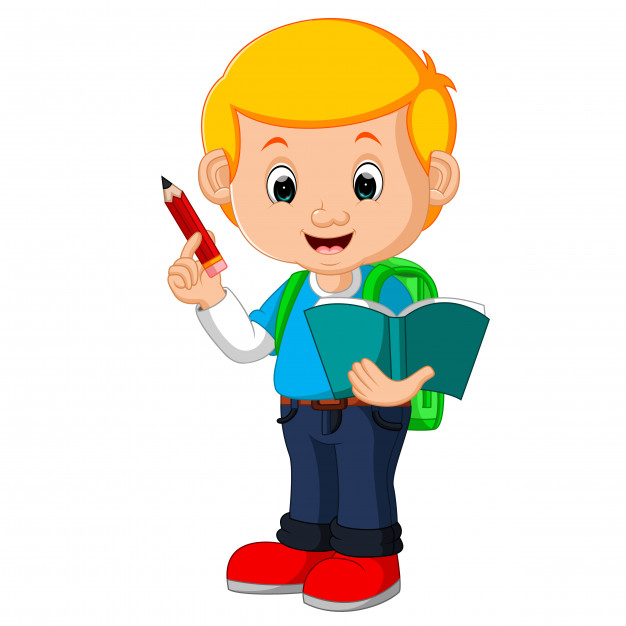 +	  = 18
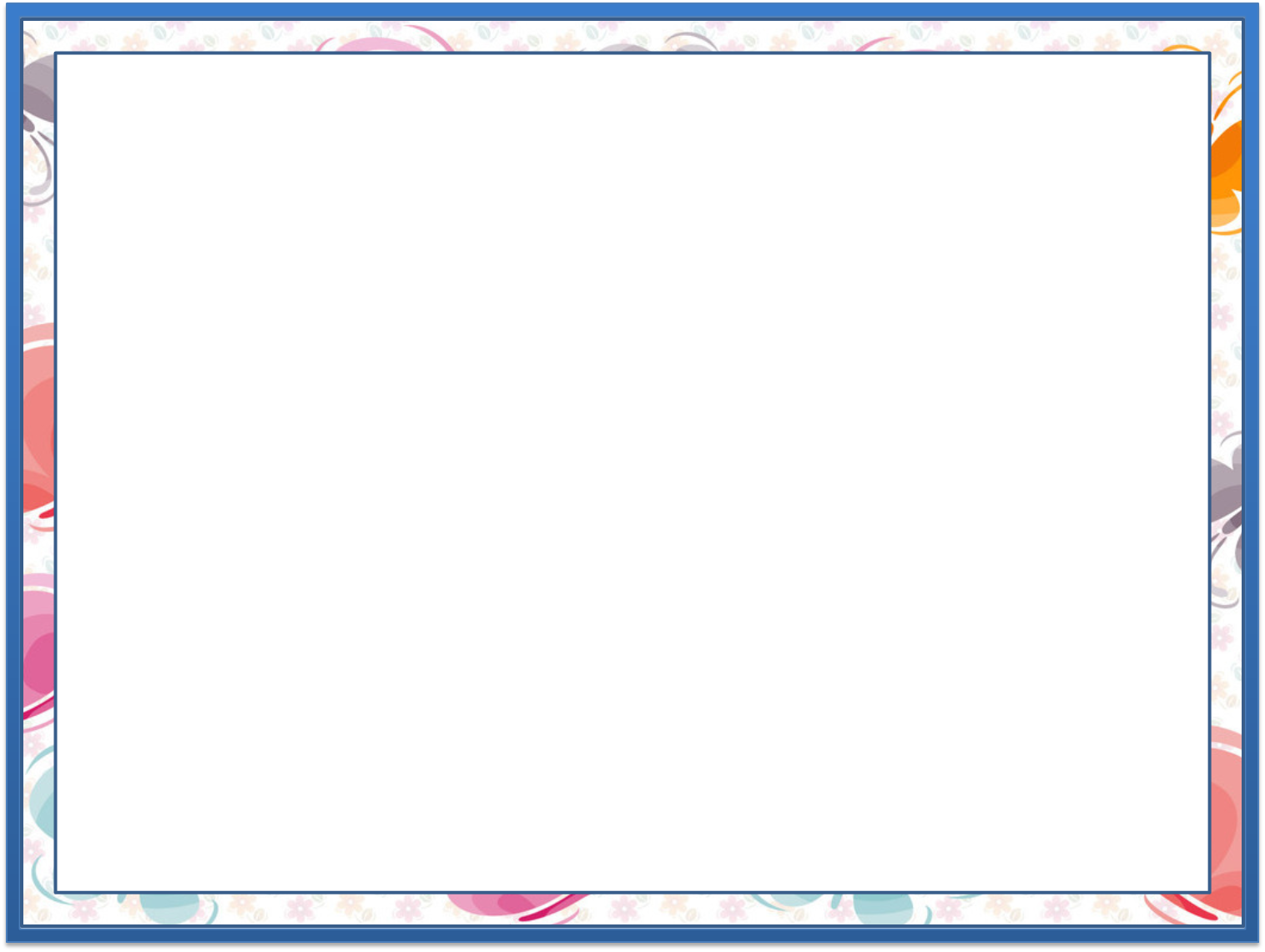 So‘zlardagi  harflarga mos sonlarni yozamiz.
13
O‘    Z     B    E     K     I     S     T    O    N
0     1     2     3    4     5    6     7     8     9
6
0
1
1) SO‘Z –
2
3
4
2) BEK –
9
3) BO‘STON –
8
7
2
0
6
4) TEKIS –
4
7
6
5
3
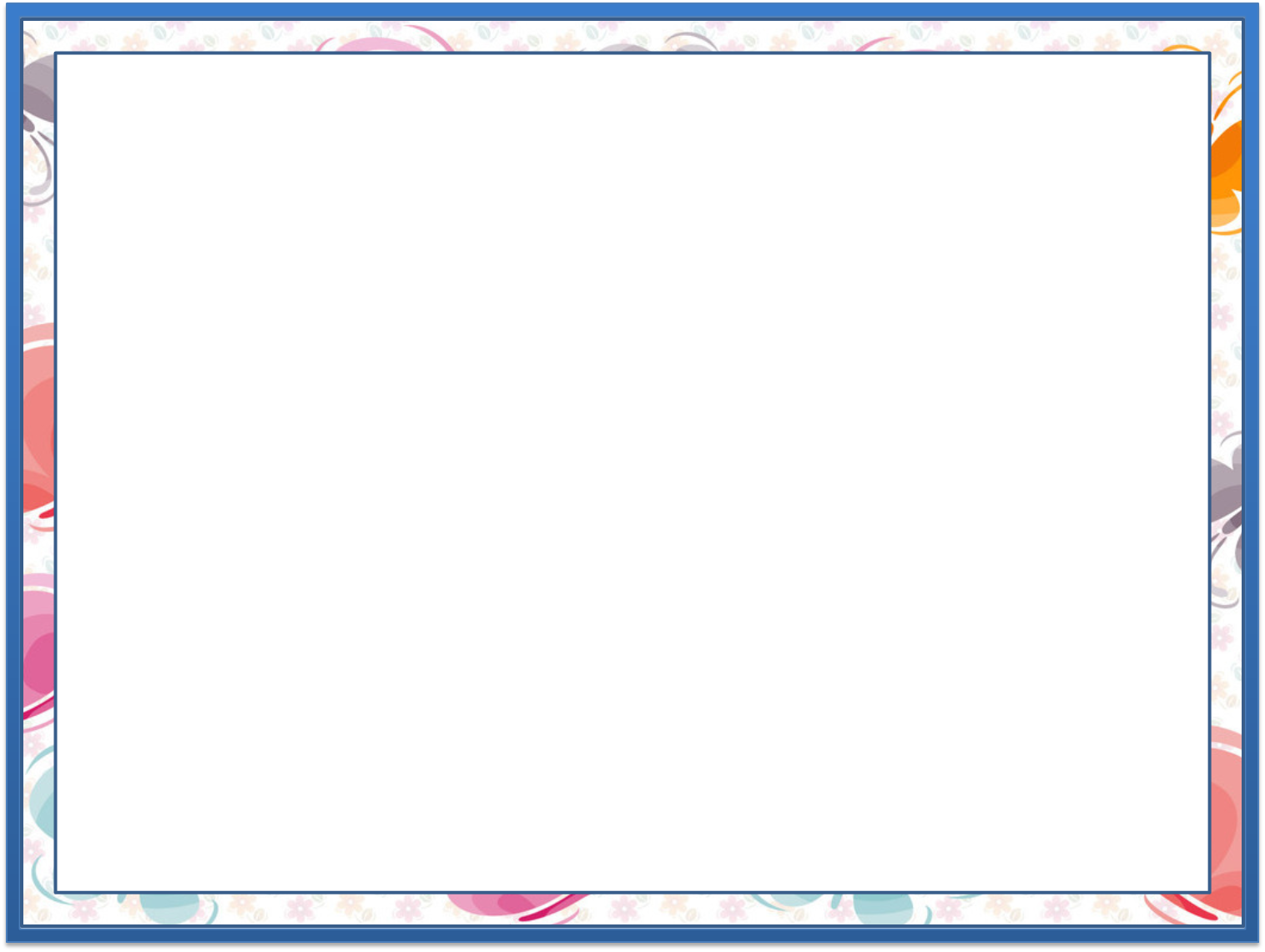 14
Tengsizlik to‘g‘ri bo‘lishi uchun bo‘sh katak-
      larga qanday sonlarni qo‘yishimiz mumkin?
92
93
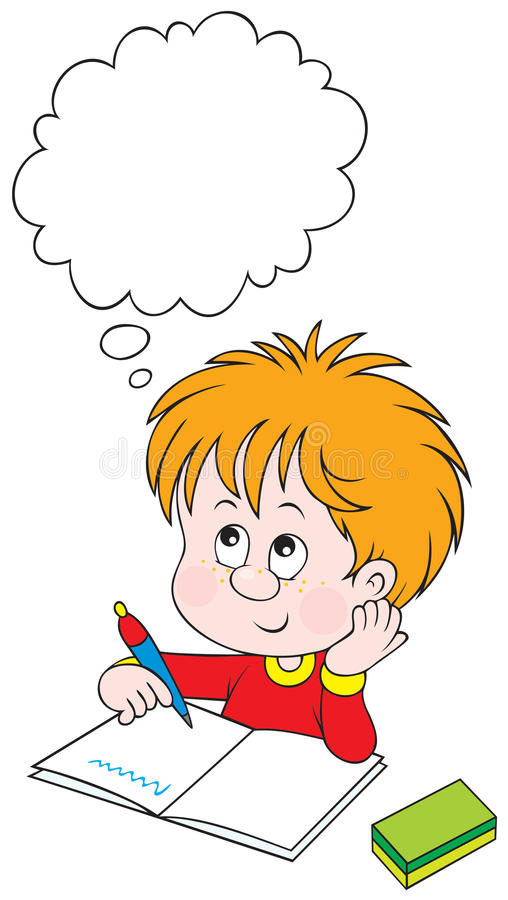 +       <      +
?
58
84
34
9
18
19
-       >      +
61
?
7
42
11
62
?
+       <      +
0
25
37
64
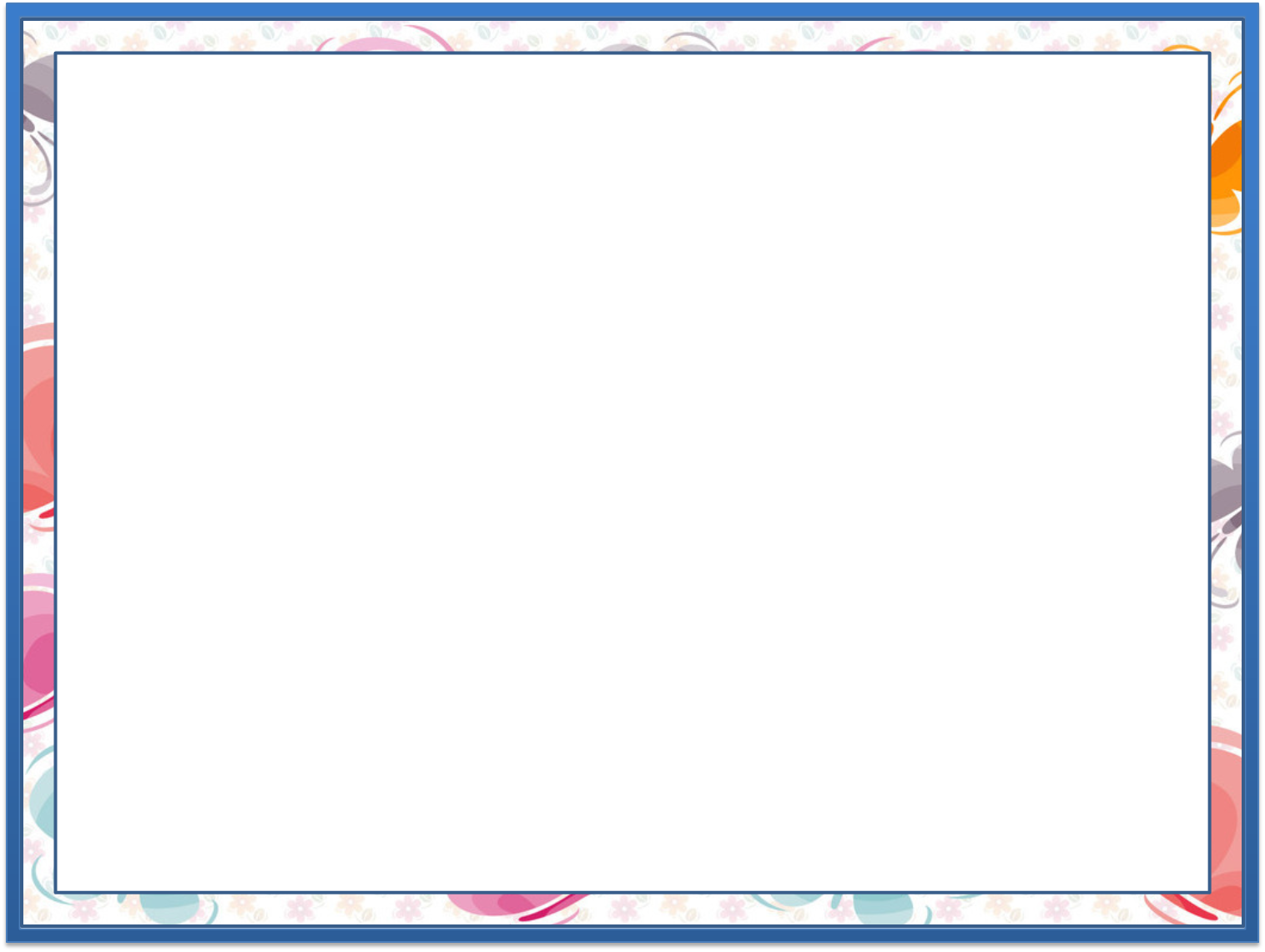 Tengsizlik to‘g‘ri bo‘lishi uchun bo‘sh katak-
      larga qanday sonlarni qo‘yishimiz mumkin?
14
89
90
+      <       -
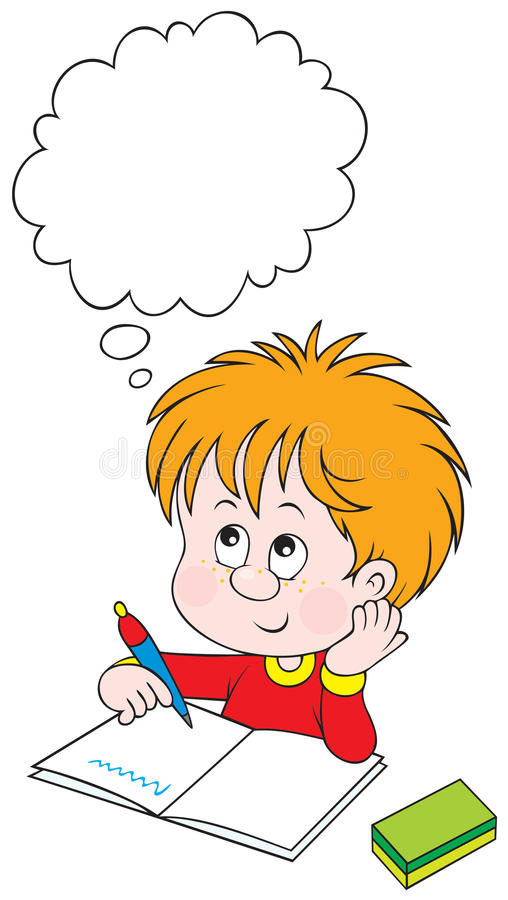 ?
0
73
90
16
32
33
-       >      +
?
4
100
67
28
85
84
+      <       -
?
5
61
23
90
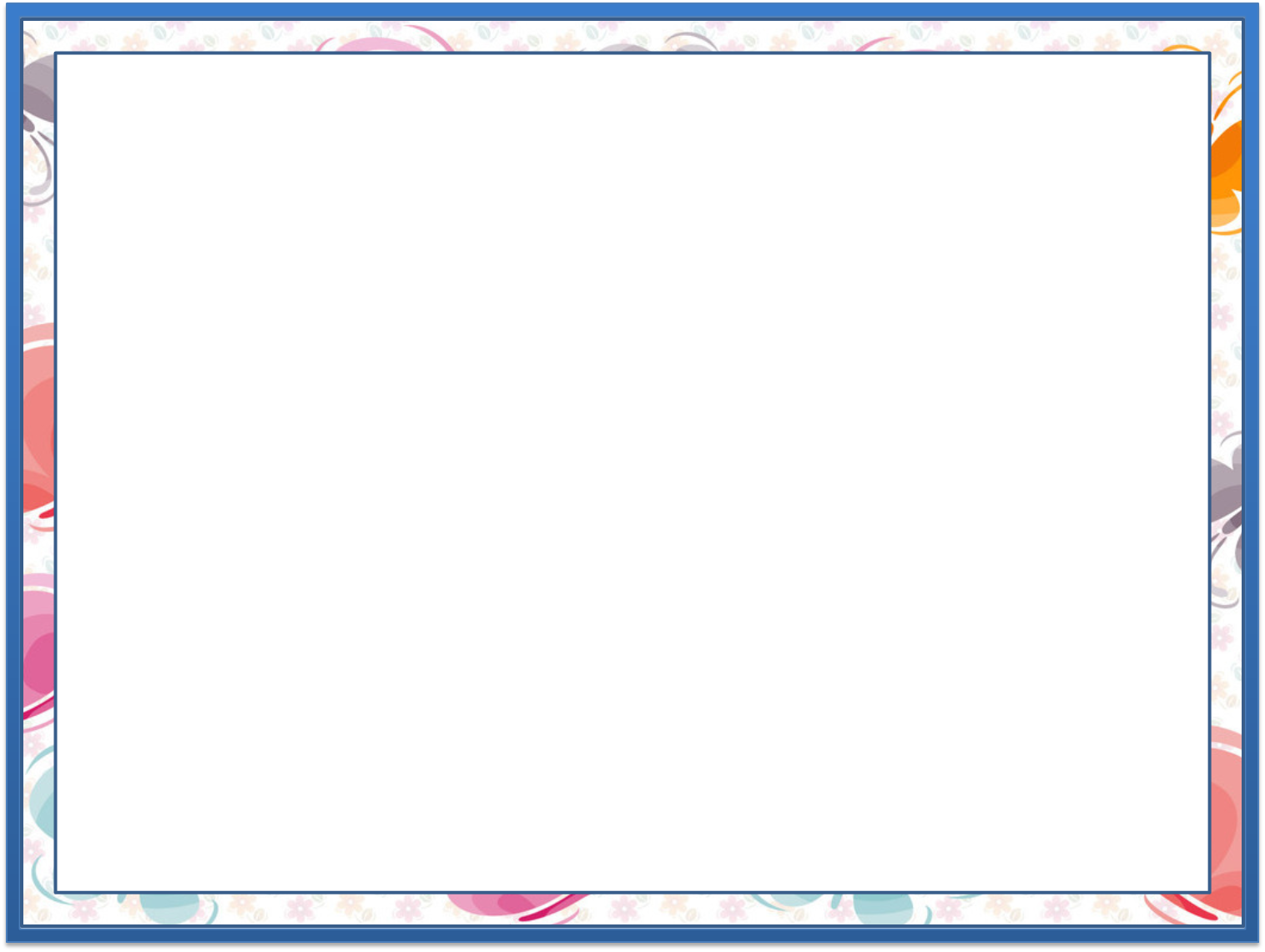 15
Davlatbek, Dilnoza, Davronbek jami 27 ta 
olma terishdi. Dilnoza Davlatbekdan 3 ta kam,
Davronbekdan esa 3 ta ko‘p olma tergan bo‘lsa, Dilnoza nechta olma tergan?
12 ta
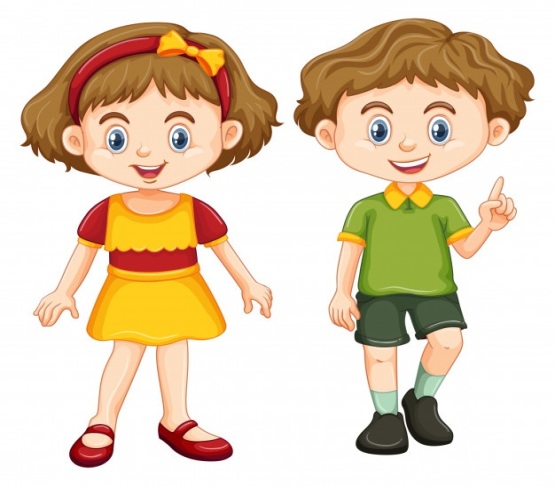 27:3=9
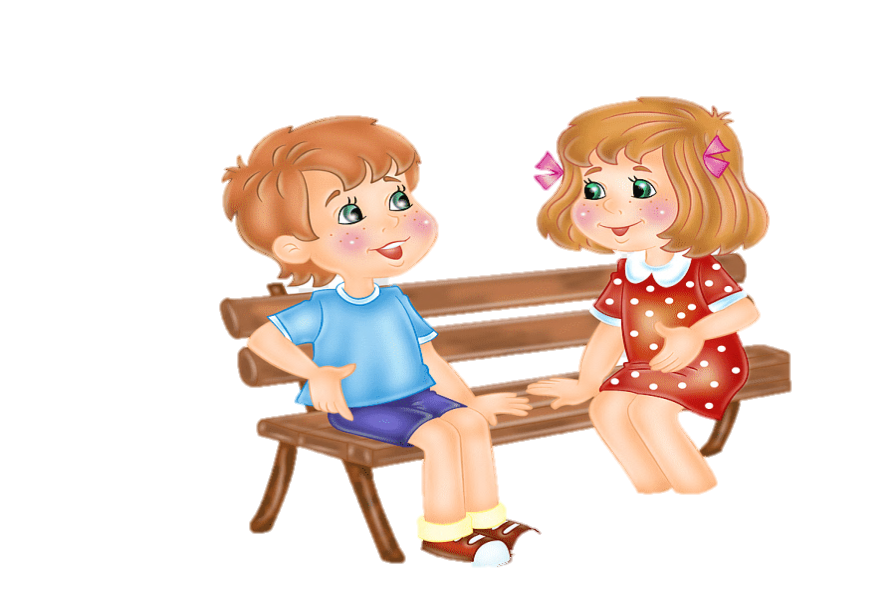 9+3=12
6 ta
9 ta
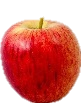 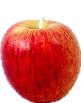 9-3=6
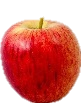 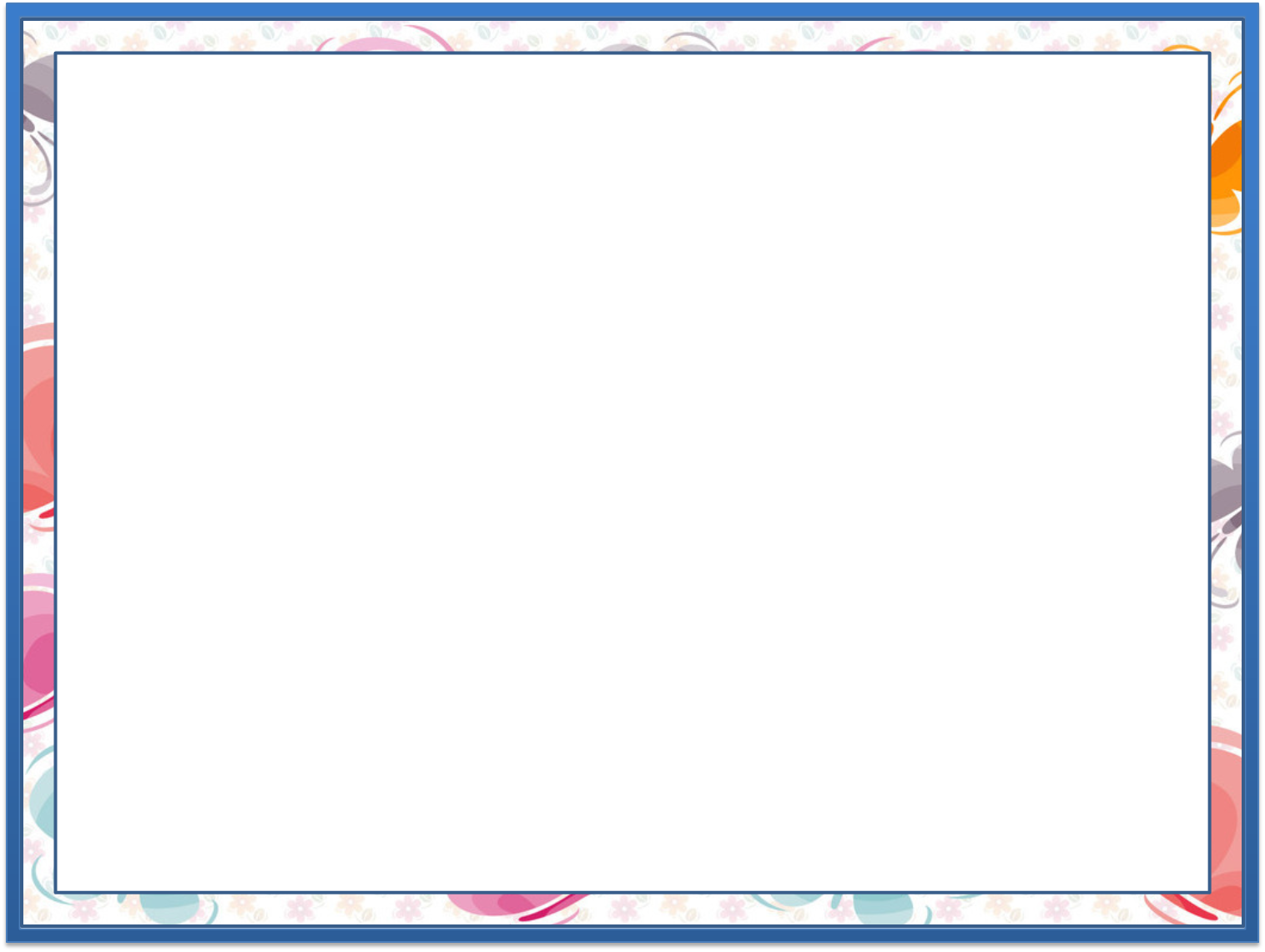 Quyida keltirilgan har bir harfga 0 dan 9 gacha raqamlardan faqat bittasi mos keladi.
16
1
4
D
3
B
BK
A
D
A
3
4
16
x	  =
x	  =
49
7
DN
M
M
7
x	  =
9
D
M
A
B
4
6
7
N
30
1
3
K
+	    +         +          +         +         =
A, B, D, K, N, M = ?
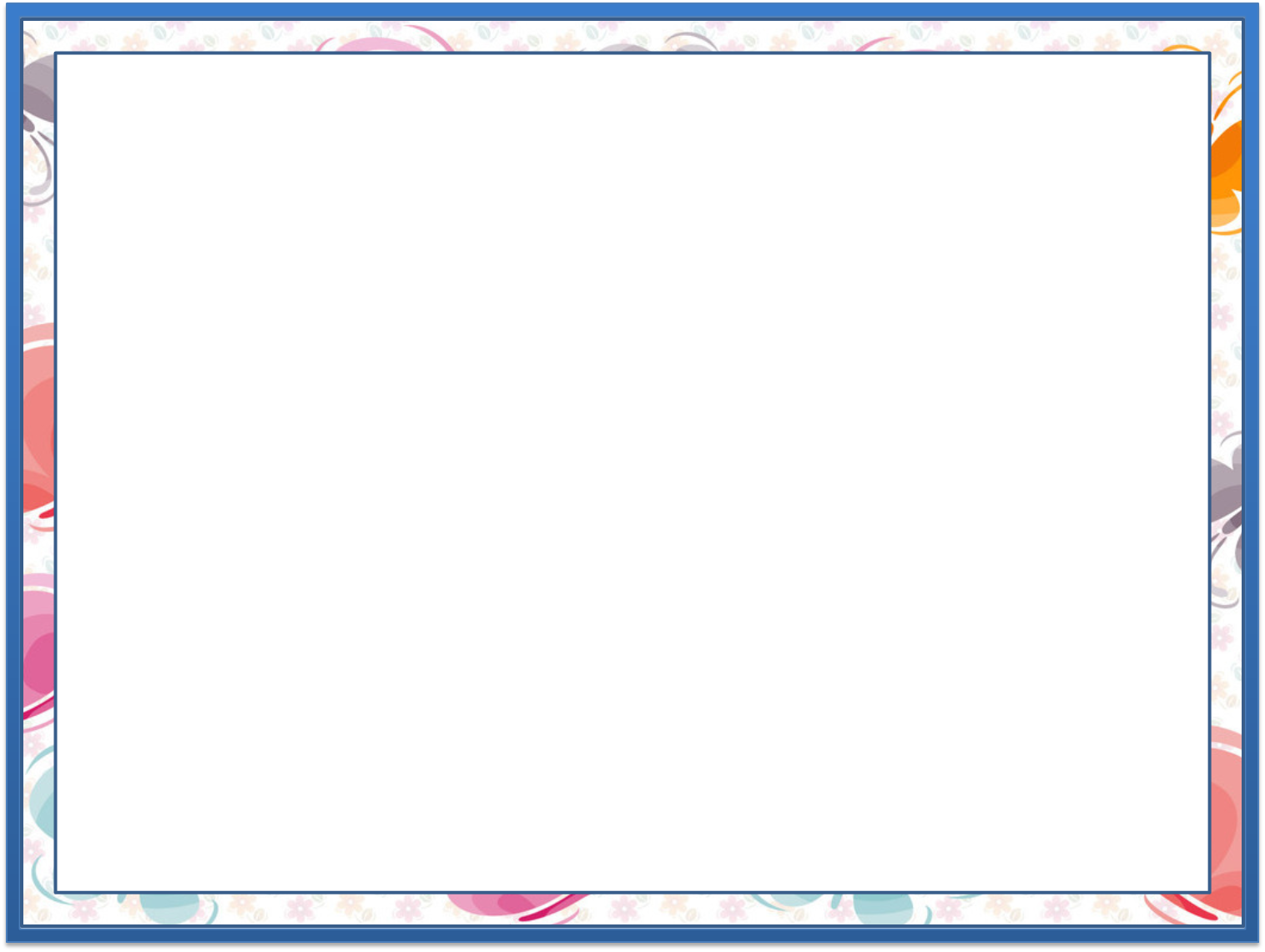 Bitta olma va bitta nokning birgalikdagi og‘irligi 2 ta olma og‘irligidan 100 g ortiq. Olma og‘irmi yoki nok? Qancha og‘ir?
17
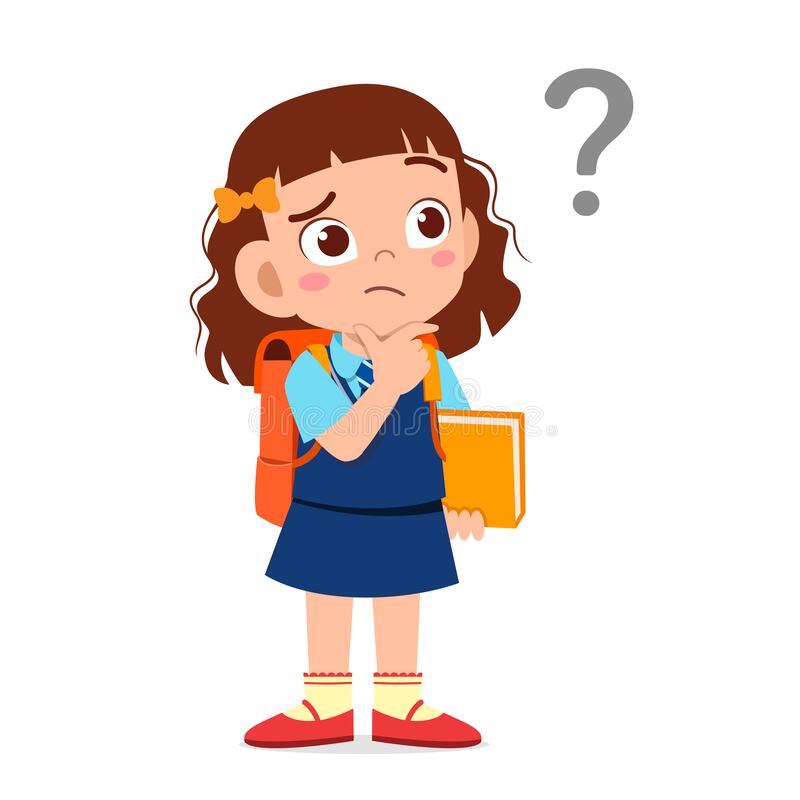 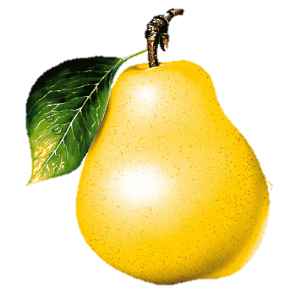 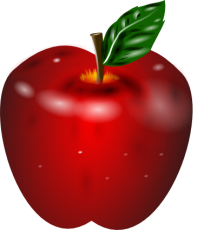 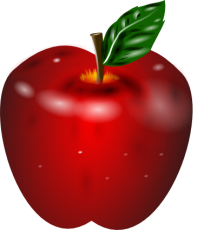 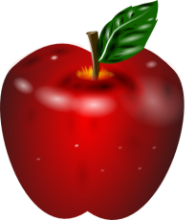 Nok 100 g og‘ir
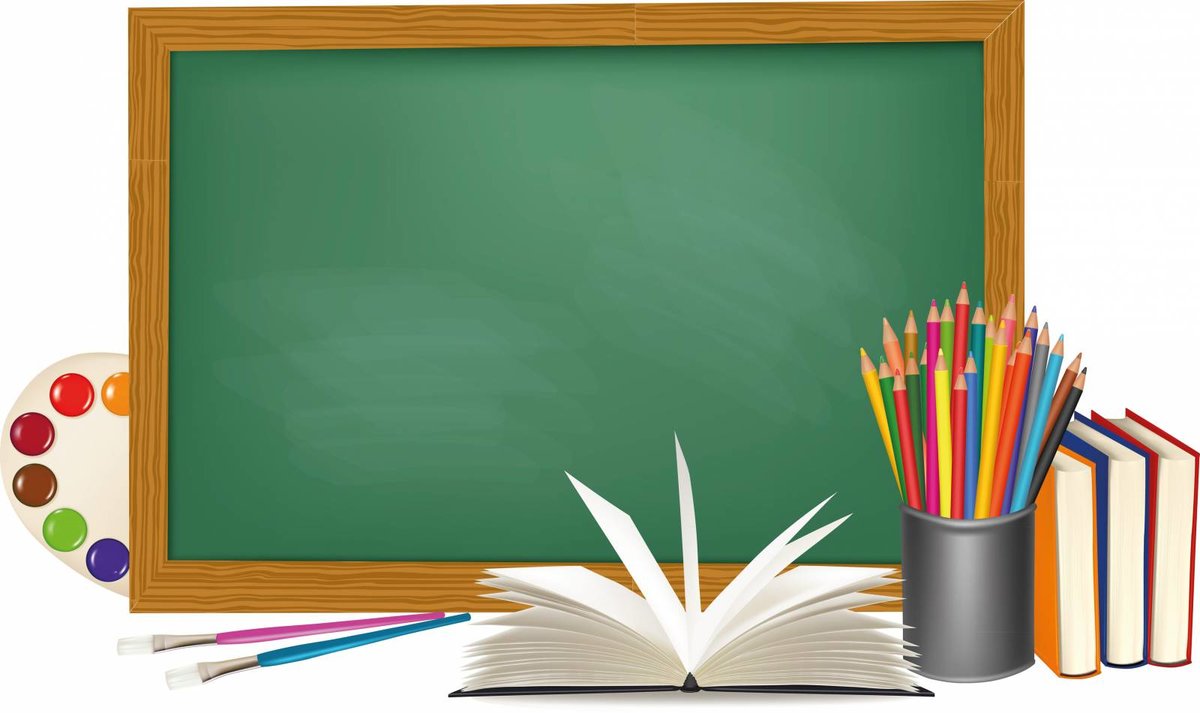 Mustaqil topshiriq:
189-bet. 18-misol
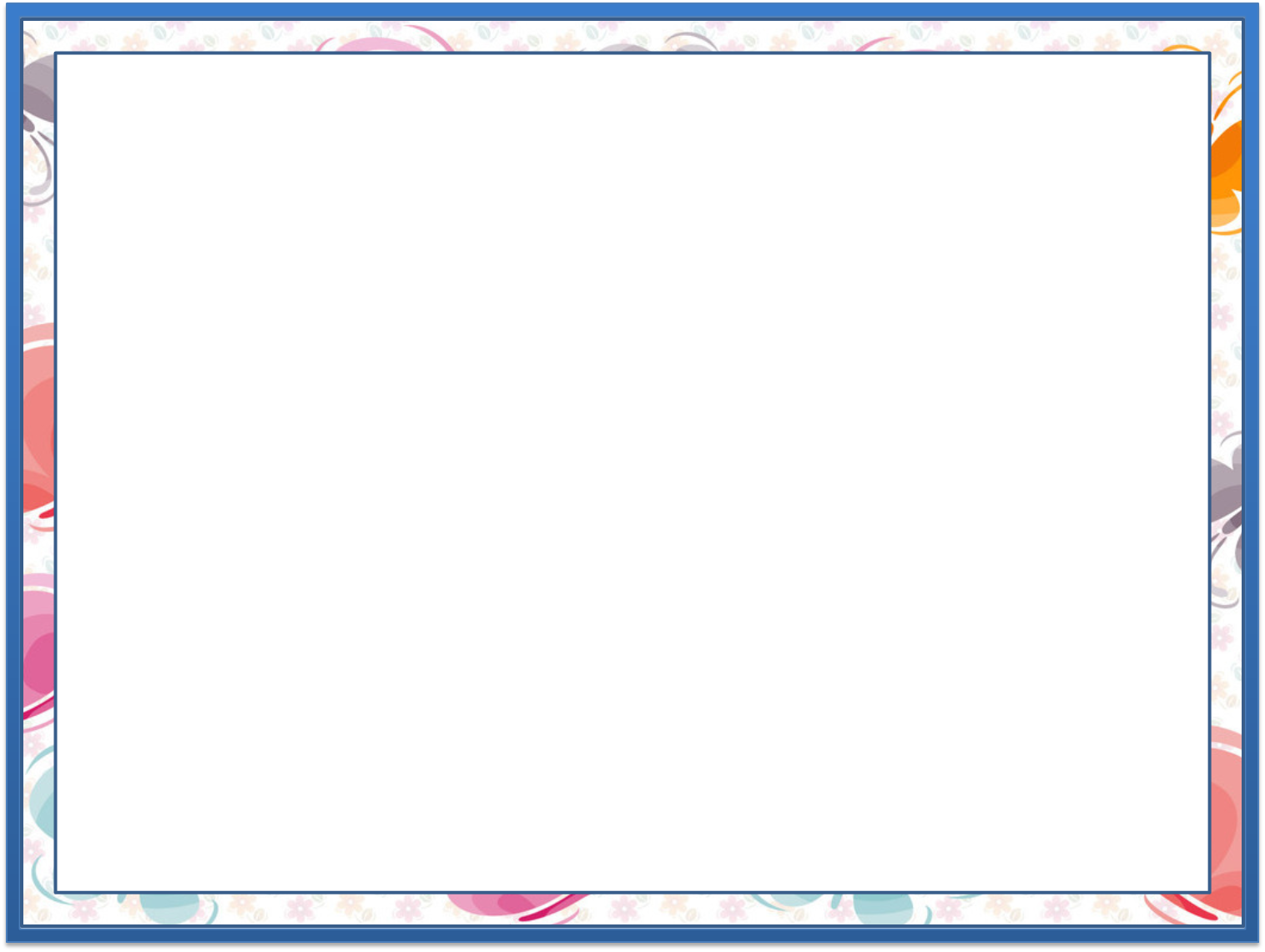 Noma’lum sonlarni topamiz.
18
?	+	 ?	  =	  ?
+		 -	  	  +
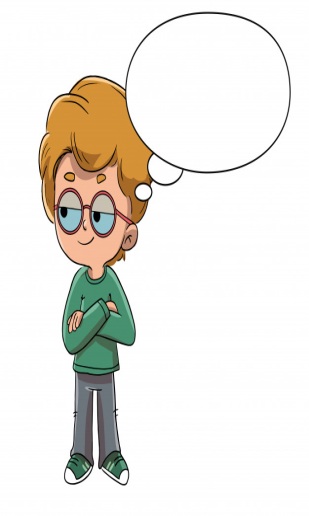 15	  -	  ?	   =	  12
=		 =	  	  =
22	  +	 17	   =	   ?
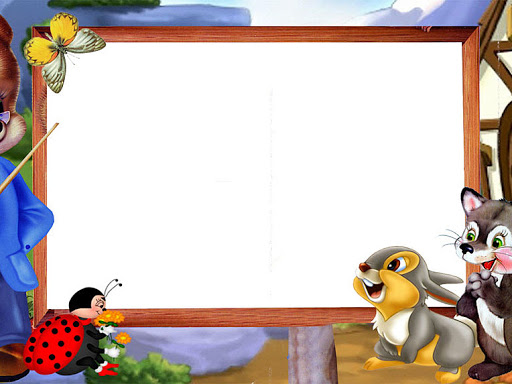 E’tiboringiz
 uchun rahmat!